JATI DIRI PGRI
Jati Diri PGRI
Ciri-Ciri PGRI
Lambang dan Panji PGRI
JATIDIRI PGRICIRI-CIRI PGRILAMBANG DAN PANJI PGRI
PENGERTIAN JATIDIRI
Landasan filosofis yang menjadi norma dalam pola pikir, sikap perbuatan dan tindakan yang bersifat mengikat dan ditaati oleh para anggotanya.
PENGERTIAN JATIDIRI pgri
Perwujudan dari sifat-sifat yang khas PGRI yang profesionalisasi yang didasarkan pada falsafah negara Pancasila dan UUD 1945, serta jiwa, semangat dan nilai-nilai 1945.
SIFAT PGRI
DASAR JATIDIRI PGRI
A.	Berdasarkan hakikat kelahirannya, PGRI merupakan bagian dari perjuangan rakyat Indonesia.
Dasar Ideologis-Politis
	PGRI memiliki kewajiban untuk mewujudkan cita-cita kemerdekaan melalui pembangunan nasional di bidang pendidikan.
Dasar sosiologi dan Iptek
		PGRI sangat tanggap atas nasib 	anggotanya 	serta selalu bersifat 	responsif, adaptif, 	inovatif 	terhadap keadaan masyarakat 	serta 	perkembangan IPTEK.
CIRI-CIRI JATIDIRI
Ciri khas PGRI
TUJUAN JATIDIRI PGRI
Tegaknya keberadaan PGRI, tumbuhnya rasa bangga, ikut memiliki.
 Pencapaiannya (LDDKP) yang tinggi dalam pelaksanaan tugas pokok dan fungsinya.
Memiliki kemampuan dalam mengantisipasi setiap  perubahan akibat perkembangan masyarakat, ilmu dan teknologi.
Terwujudnya pengamanan, pengamalan dan pelestarian Pancasila dan UUD 1945.
FUNGSI JATIDIRI
A. Pengertian Fungsi Jatidiri
	Fungsi jatidiri adalah manfaat dari 	adanya jatidiri dalam rangka 	mengemban tugas-tugas organisasi 	PGRI untuk mewujudkan hakikat 	jatidiri.
B. Macam-Macam Fungsi Jatidiri

		Sebagai pedoman gerak perjuangan bagi 			anggota organisasi.

		Sebagai sarana memasyarakatkan eksistensi dan 	misi organsasi.

		Sebagai sarana perjuangan dalam rangka 	mempertahankan, meningkatkan, dan 	mengembangkan organisasi.

		Sebagai pembangkit perjuangan PGRI.

		Sebagai wahana penerapan rasa kebanggaan pada 	anggota atau warga PGRI.
Misi jatidiri pgri
Misi jatidiri adalah suatu wahana untuk menampilkan citra, sikap, semangat dan karakter dan organisasi keguruan yang mampu melestarikan nilai-nilai perjuangan dan profesi keguruan.
MISI JATIDIRI PGRI meliputi:
1. Tujuan Nasional, yakni mempertahankan, mengamankan, mengamalkan Pancasila dan UUD 1945.
2. Pembangunan Nasional, yakni mewujudkan cita-cita proklamasi kemerdekaan NKRI sebagaimana terkandung dalam UUD 1945.
3. Melestarikan jiwa, semangat dan nilai-nilai UUD 1945.
4.	Mengisi, mensukseskan pembangunan nasional khususnya di bidang pendidikan dan kebudayaan dalam rangka mencerdaskan kehidupan bangsa.

5.	Mempertinggi kesadaran, sikap, kemampuan dan mutu profesi guru serta meningkatkan kesejahteraan guru atau anggota PGRI.
LAMBANG DAN PANJI PGRI
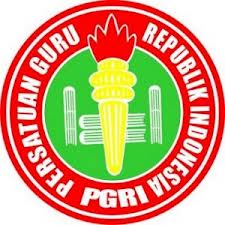 a. bentuk
Cakra atau lingkaran melambangkan: Cita-cita luhur dan daya 	upaya menunaikan pengabdian yang 	terus menerus.
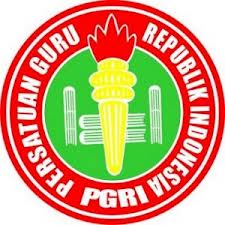 B. LUKISAN, CORAK DAN WARNA
1. Bidang bagian pinggir lingkaran berwarna merah, melambangkan: pengabdian yang dilandasi kemurnian dan keberanian bagi kepeningan rakyat.

2. 	Warna putih dengan tulisan “Persatuan 	Guru 	Republik Indonesia (PGRI)”, 	melambangkan: 	pengabdian yang 	dilandasi kesucian dan cinta 	kasih.
3. Paduan warna pinggir merah-putih, 		melambangkan: pengabdian terhadap 	Negara, Bangsa dan Tanah Air 	Indonesia.

4.	Warna dasar tengah hijau, melambangkan: 	kemakmuran generasi.

5. Suluh berdiri tegak bercorak 4 garis tegak dan datar berwarna kuning dengan nyala 5 sinar api warna merah, melambangkan:
5.1. Suluh dengan 4 garis tegak dan datar kuning berarti fungsi Guru dengan hakikat tugas pengabdiannya sebagai pendidik yang besar dan luhur.

5.2. Nyala api dengan 5 sinar warna merah :
	Arti ideologis	: Pancasila
		Arti teknis	: sasaran budi, cipta, 	rasa, karsa dan karya generasi.
6.  Empat buku mengapit suluh dengan posisi 	2 datar dan 2 tegak (simetris) dengan 	warna corak putih, melambangkan: 	sumber ilmu yang menyangkut nilai-nilai 	moral, pengetahuan, keterampilan, dan 	akhlak bagi tingkatan lembaga-lembaga 	pendidikan, prasekolah, dasar, menengah, 	dan tinggi.
ARTI KESELURUHAN
Guru Indonesia dengan itikad dan kesadaran pengabdian yang suci dengan segala keberanian keluhuran jiwa dan cinta kasih senantiasa menunaikan darma baktinya terhadap Negara, Tanah Air, dan Bangsa Indonesia dalam mendidik budi, cipta, rasa, karsa, dan karya generasi bangsa menjadi Manusia Pancasila yang memiliki moral, pengetahuan, keterampilan, dan akhlak yang tinggi.
PENGGUNAAN
1. Sebagai Lambang/Lencana
2. Sebagai Panji
2.1.Panji Resmi (upacara-upacara)
2.2.Panji-panji hiasan
3. Dipancangkan mendampingi Sang 	Merah Putih dalam upacara-upacara 	atau pertemuan-pertemuan lainnya 	yang diselenggarakan oleh organisasi.
BENDERA PGRI
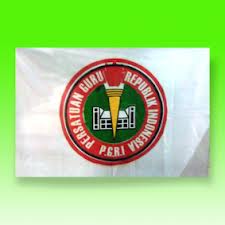 Keterangan contoh bendera PGRI :

Ukuran				: 140 x 90 cm Warna dasar			: putih
Warna tulisan logo	: mengikuti warna logo PGRI
PGRI!
SOLIDARITAS YESS!